Веселые задачки
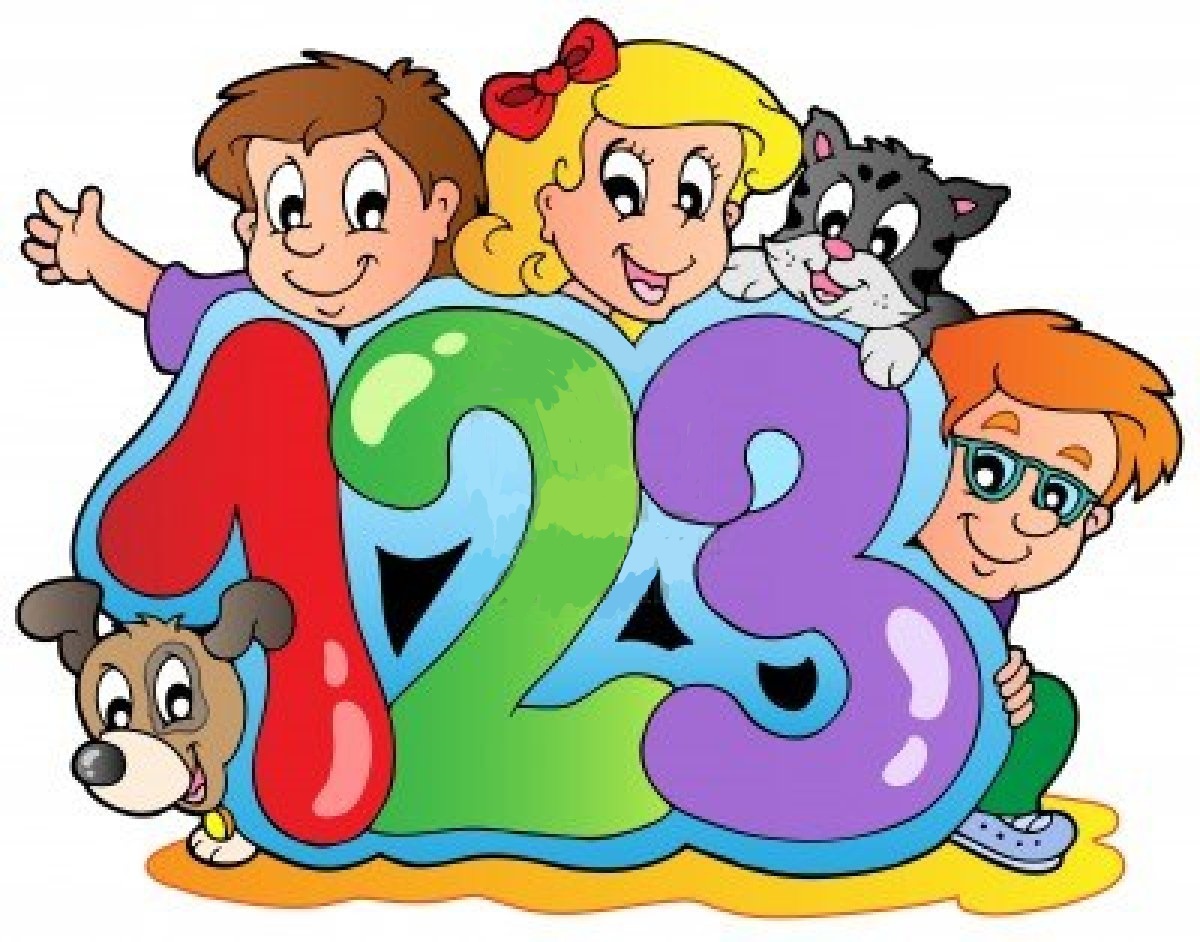 Решила старушка ватрушки испечь.Поставила тесто, да печь затопила.Решила старушка ватрушки испечь,А сколько их надо — совсем позабыла.Две штучки — для внучки,Две штучки — для деда,Две штучки — для Тани,Дочурки соседа...Считала, считала, да сбилась,А печь-то совсем протопилась!Помоги старушке сосчитать ватрушки.
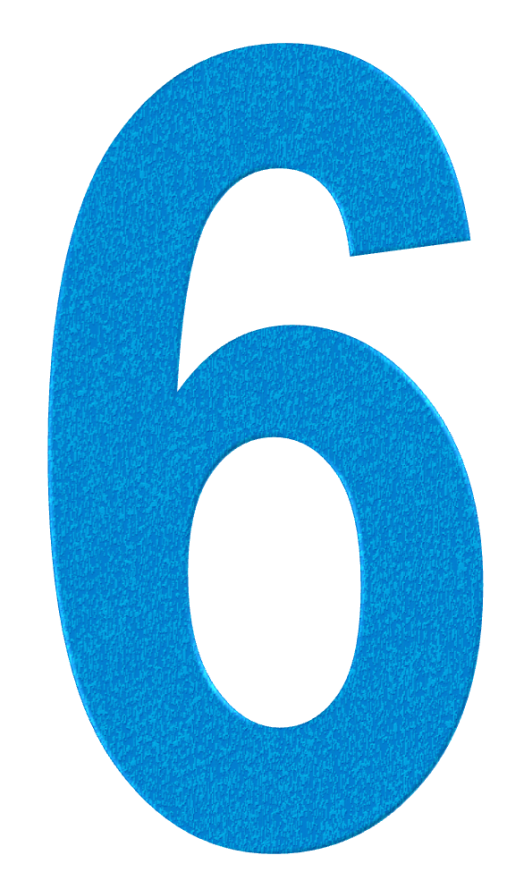 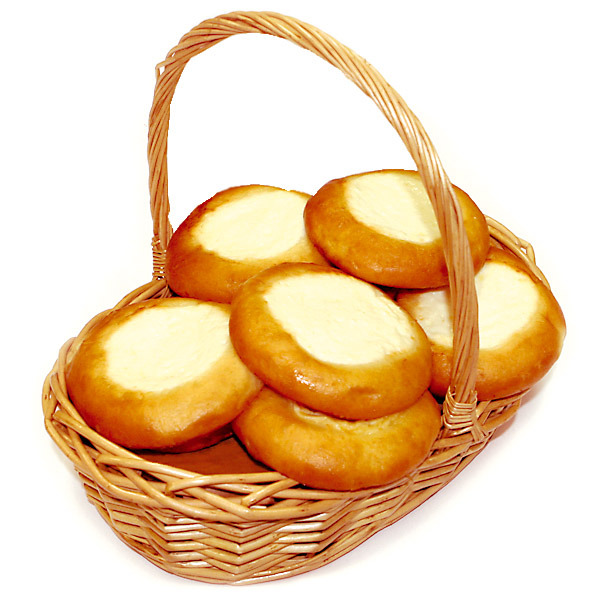 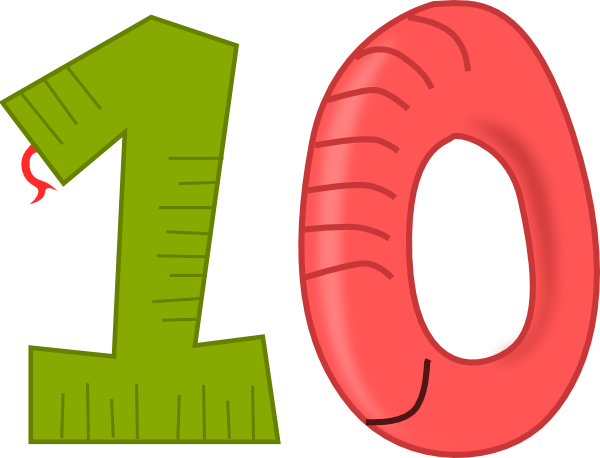 Шесть орешков мама-свинка
Для детей несла в корзинке.
Свинку ежик повстречал
И ещё четыре дал.
Сколько орехов свинка
Деткам принесла в корзинке?
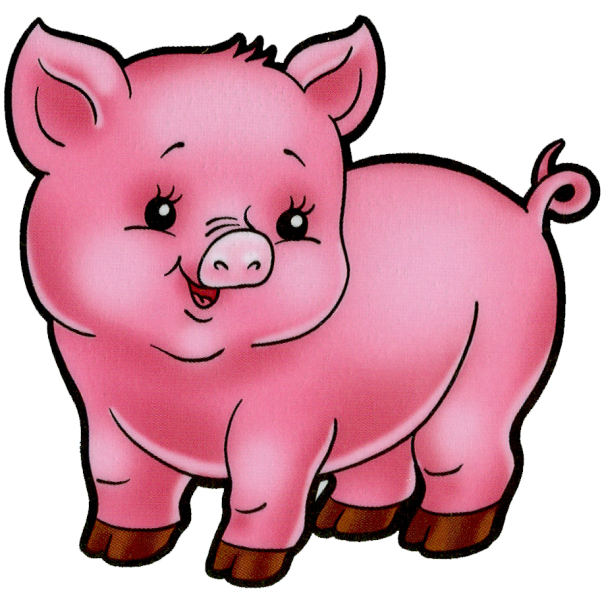 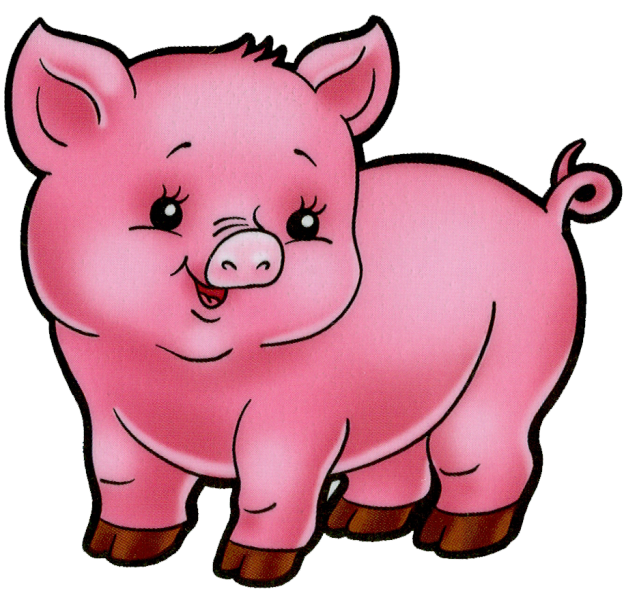 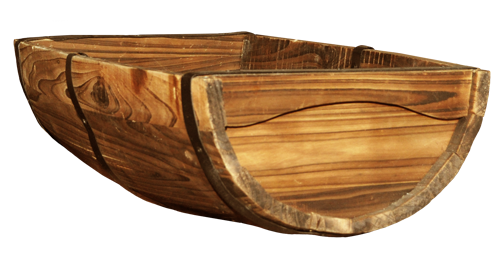 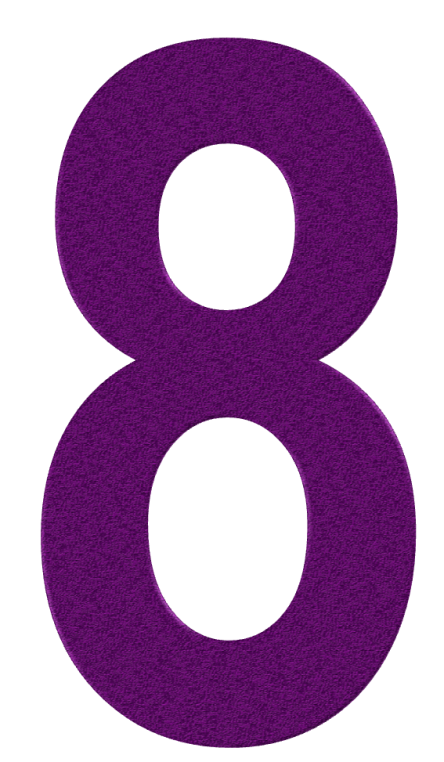 У нашей кошки пять котят, В лукошке рядышком сидят. А у соседской кошки - три! Такие милые, смотри! Помогите сосчитать, Сколько будет три и пять?
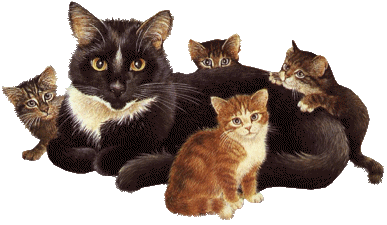 Яблоки в саду поспели,Мы отведать их успелиПять румяных, наливных,Два с кислинкой.Сколько их?
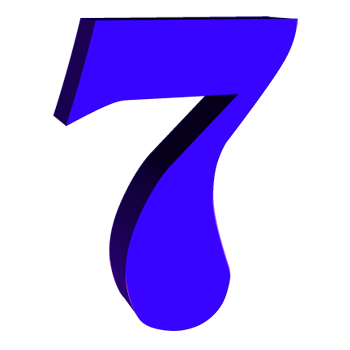 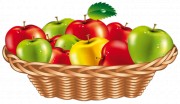 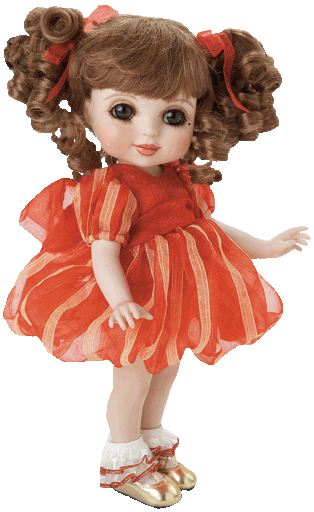 Я сегодня рано встала,Кукол всех своих считала:Три матрешки на окошке,Две Маринки на перинке,Пупсик с Катей, БуратиноИ Петрушка в колпачкеНа зеленом сундуке.Я считала, не трудилась,Но потом со счету сбилась,Помогите мне опятьКукол всех пересчитать.
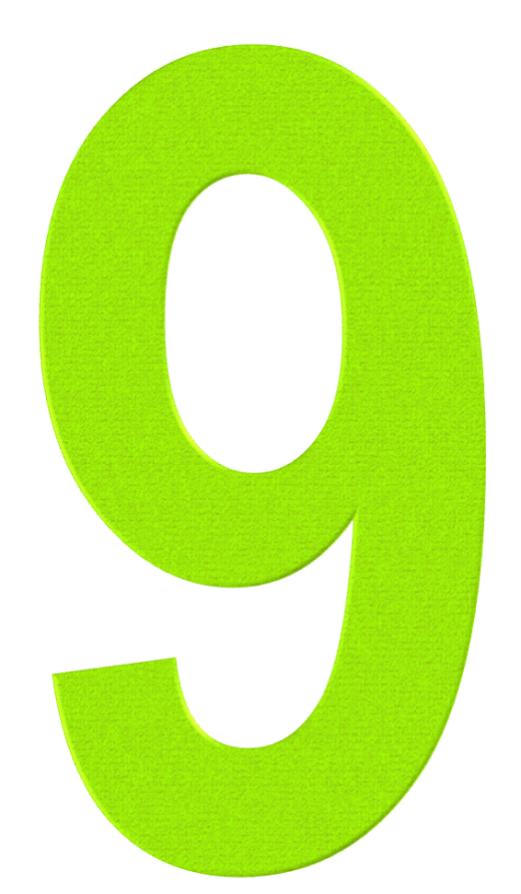